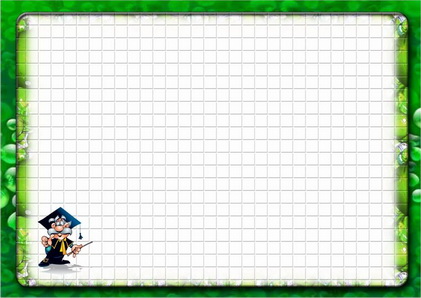 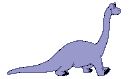 Путешествие с древними животными
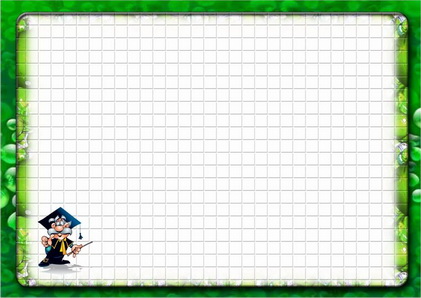 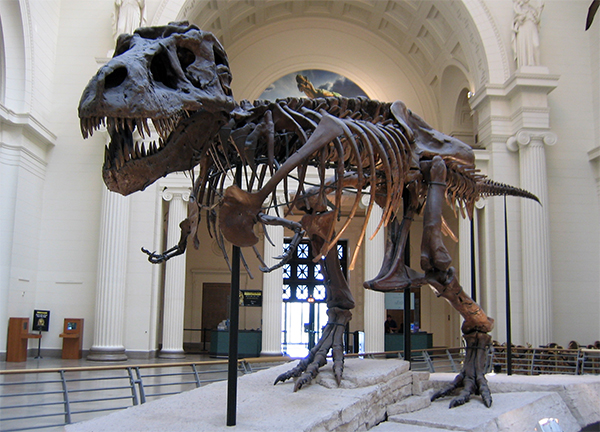 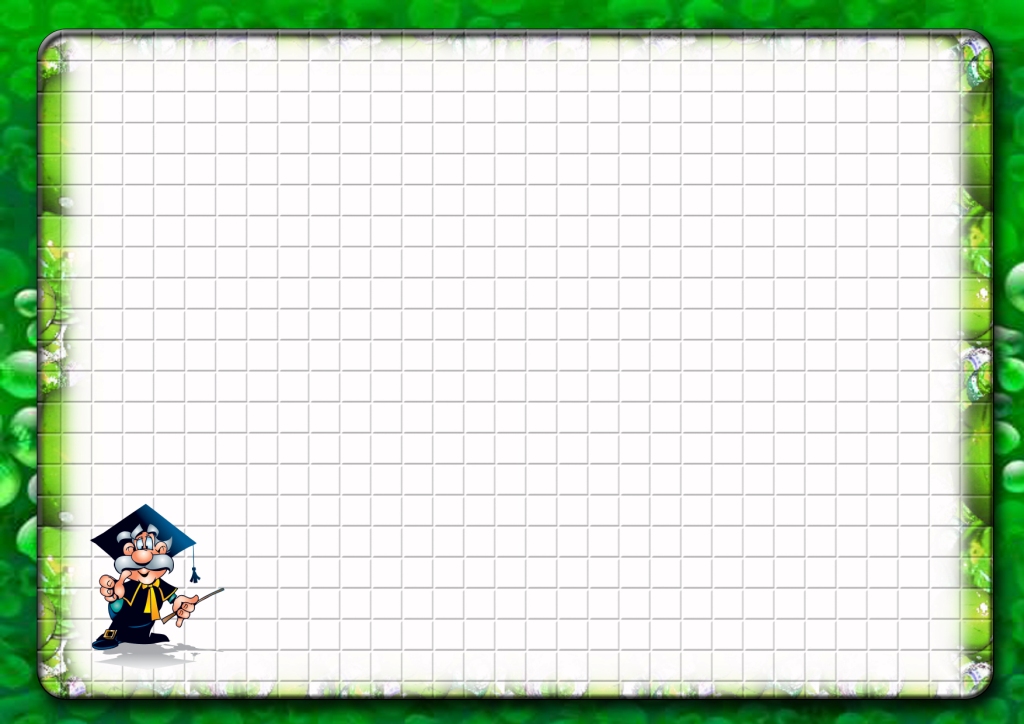 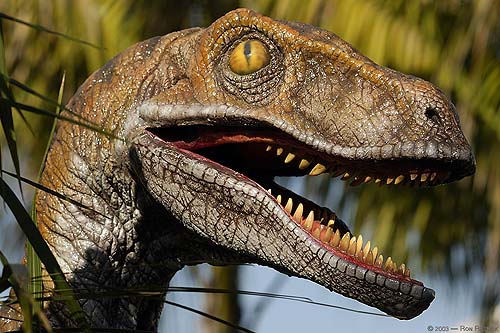 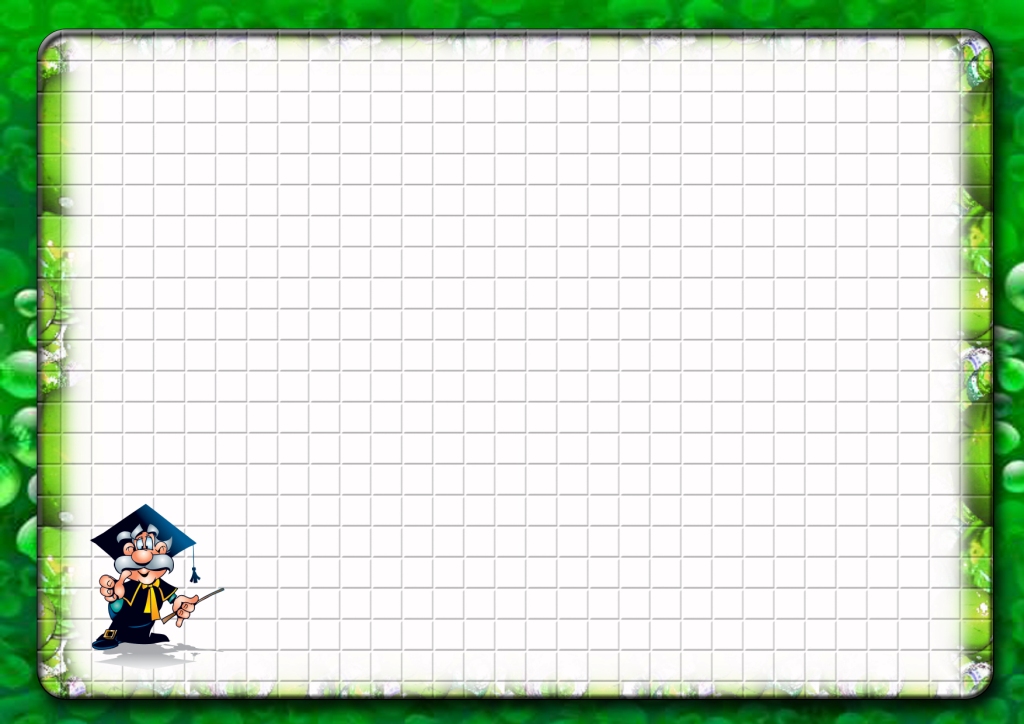 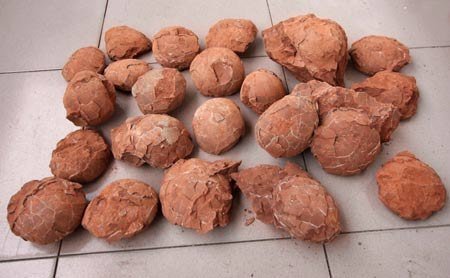 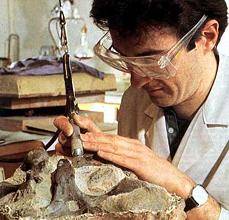 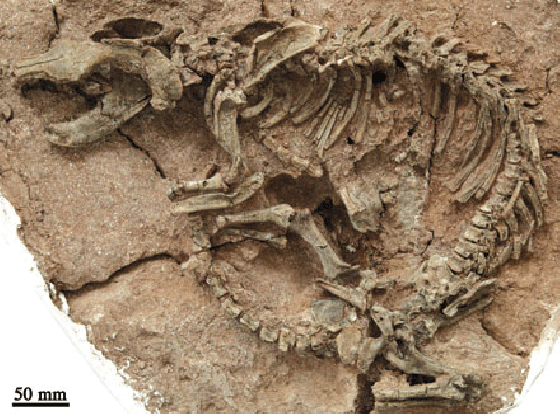 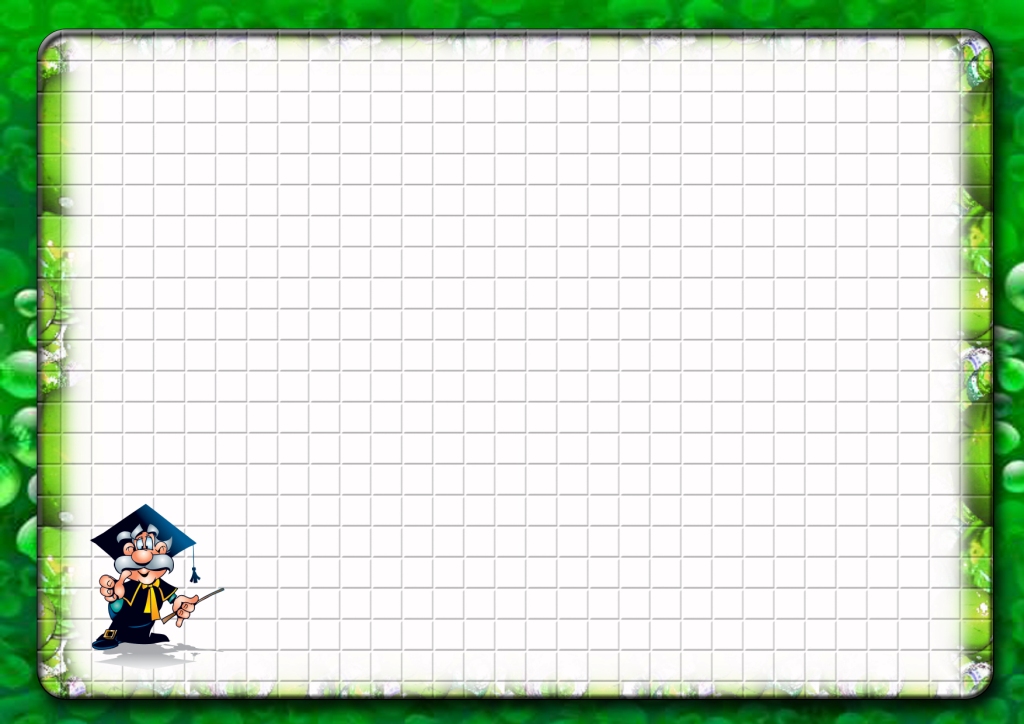 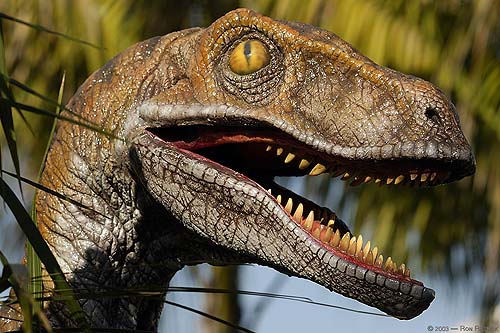 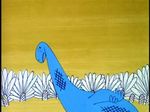 Цель - воссоздать образы древних животных.
Предмет исследования: палеонтология
Объект исследования: древние животные.
Гипотеза: изучение жизни древних животных, которые вымерли 60 млн. лет назад, даст возможность воссоздать их внешний вид с помощью пластилина или глины.
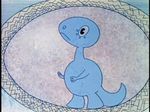 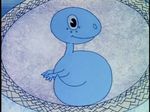 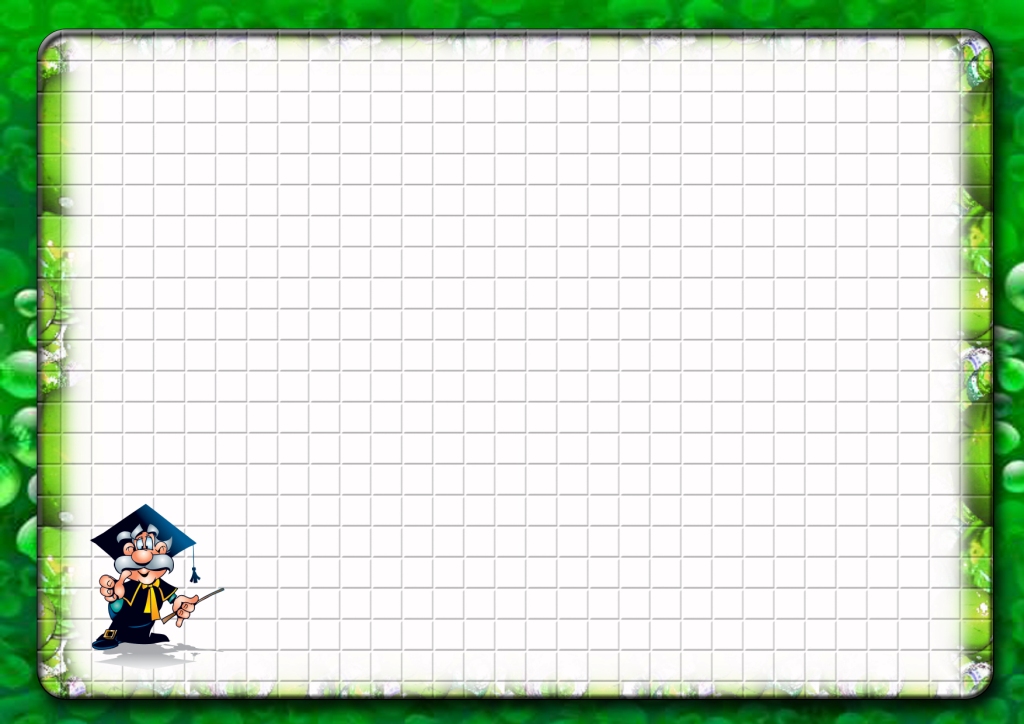 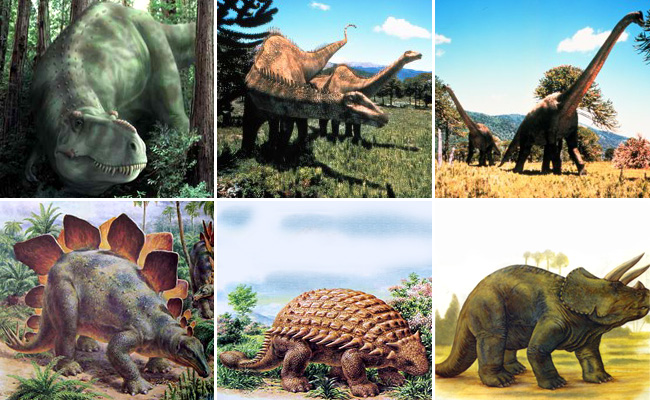 ЯЩЕРОТАЗОВЫЕ
Систематика динозавров
ПТИЦЕТАЗОВЫЕ
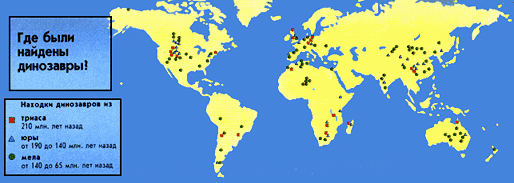 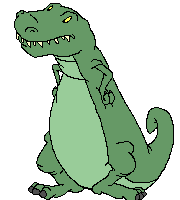 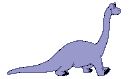 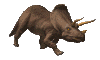 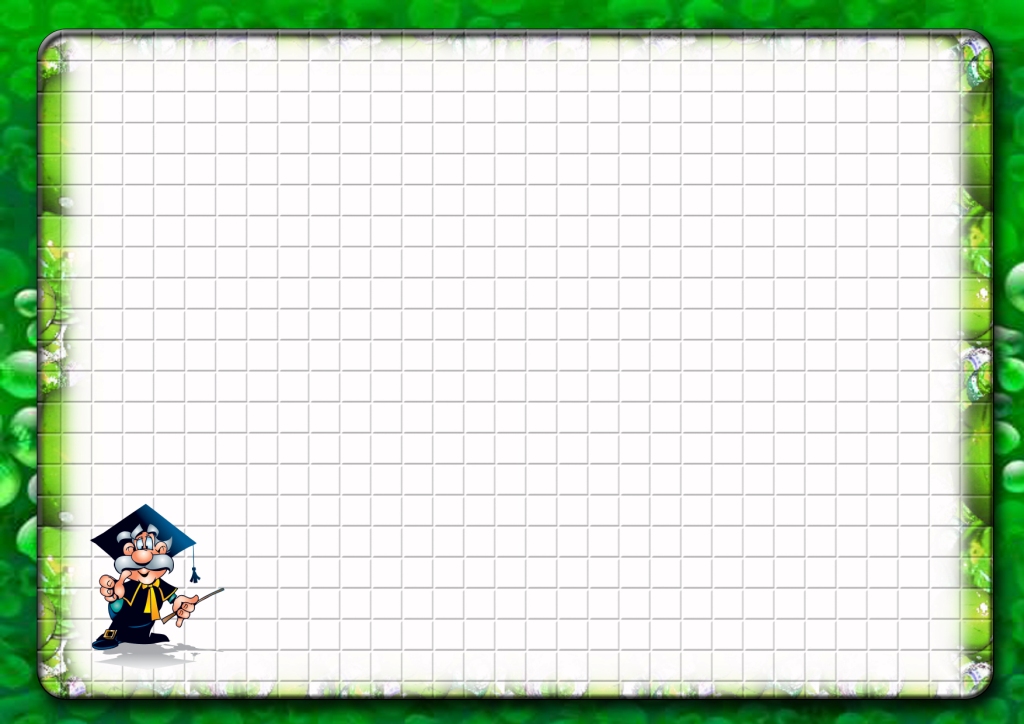 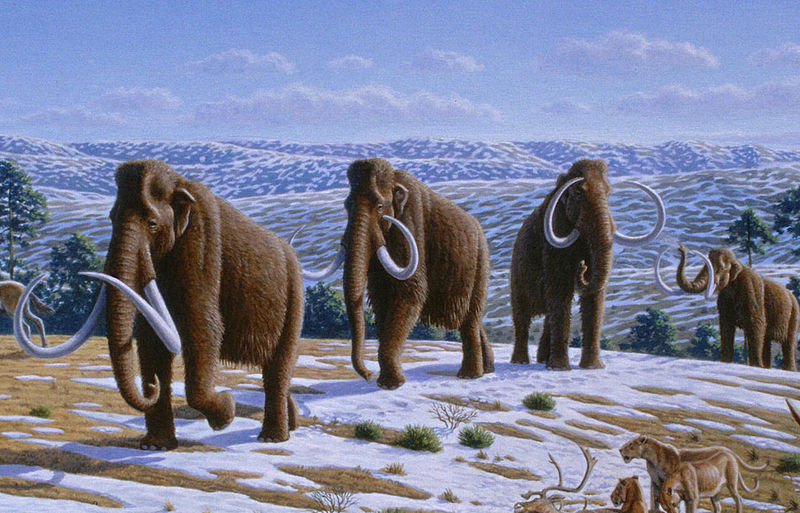 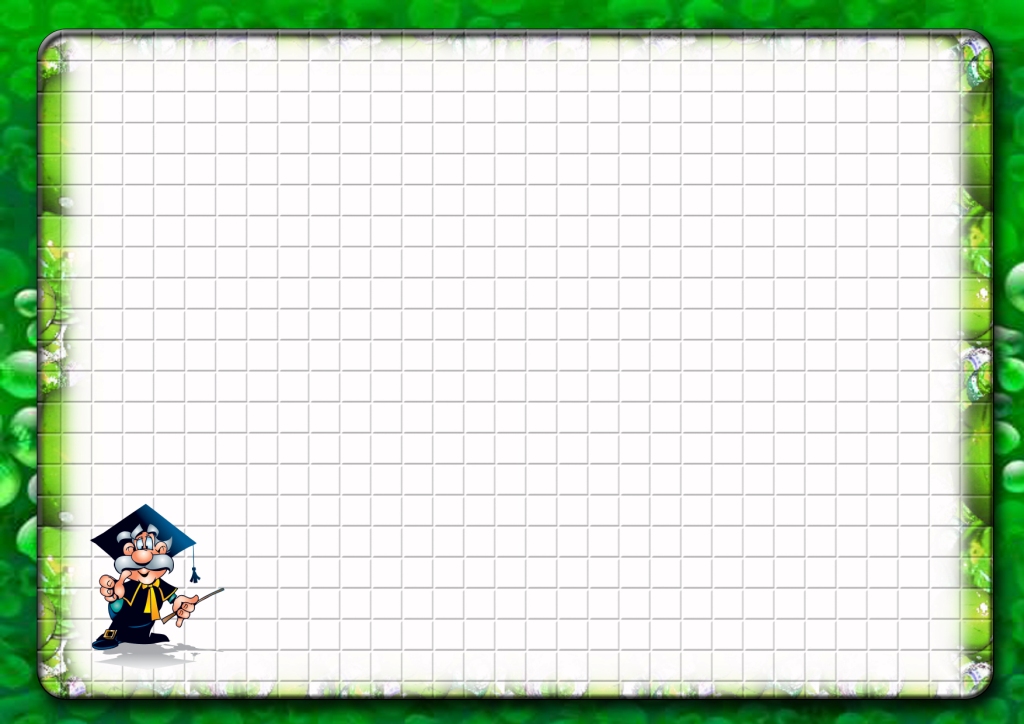 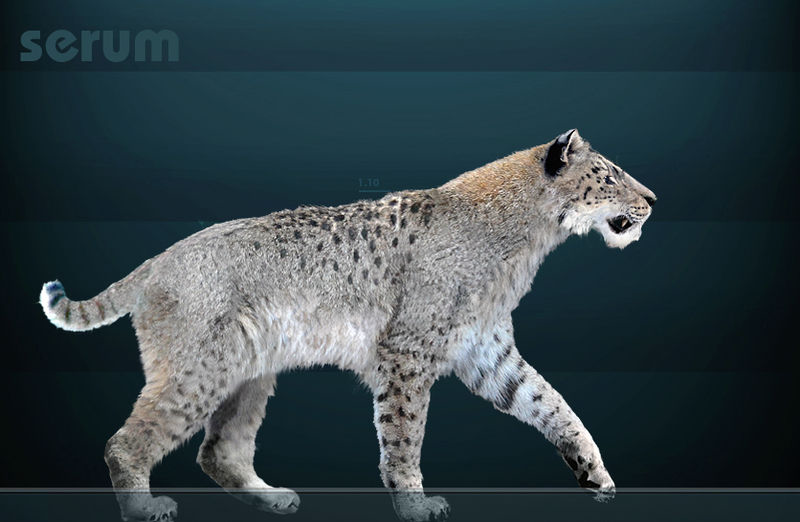 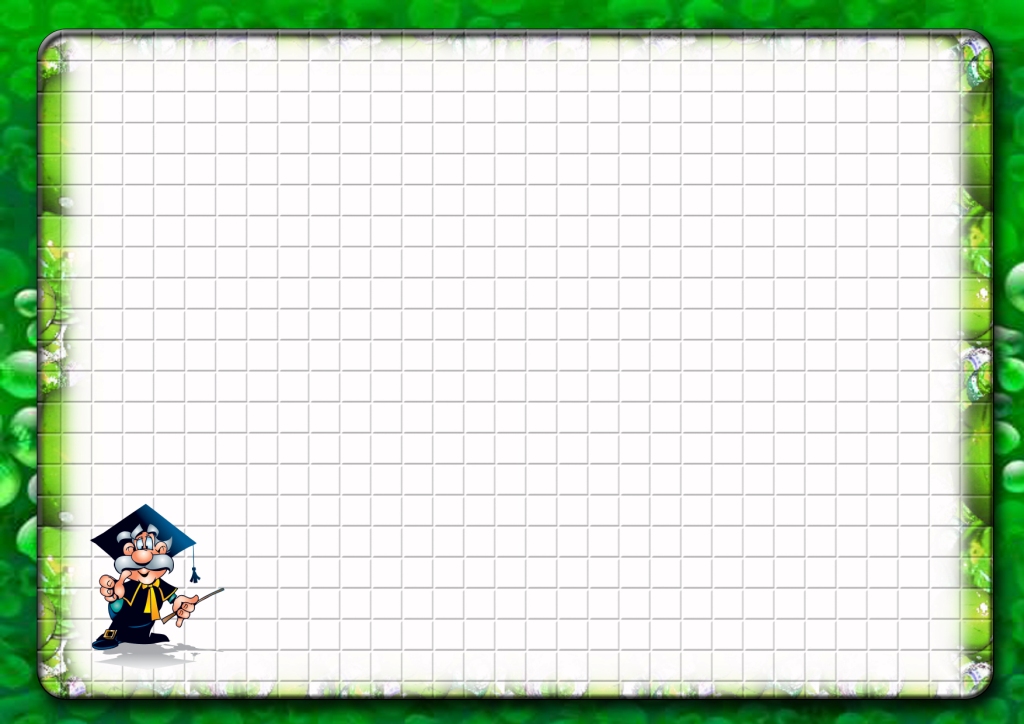 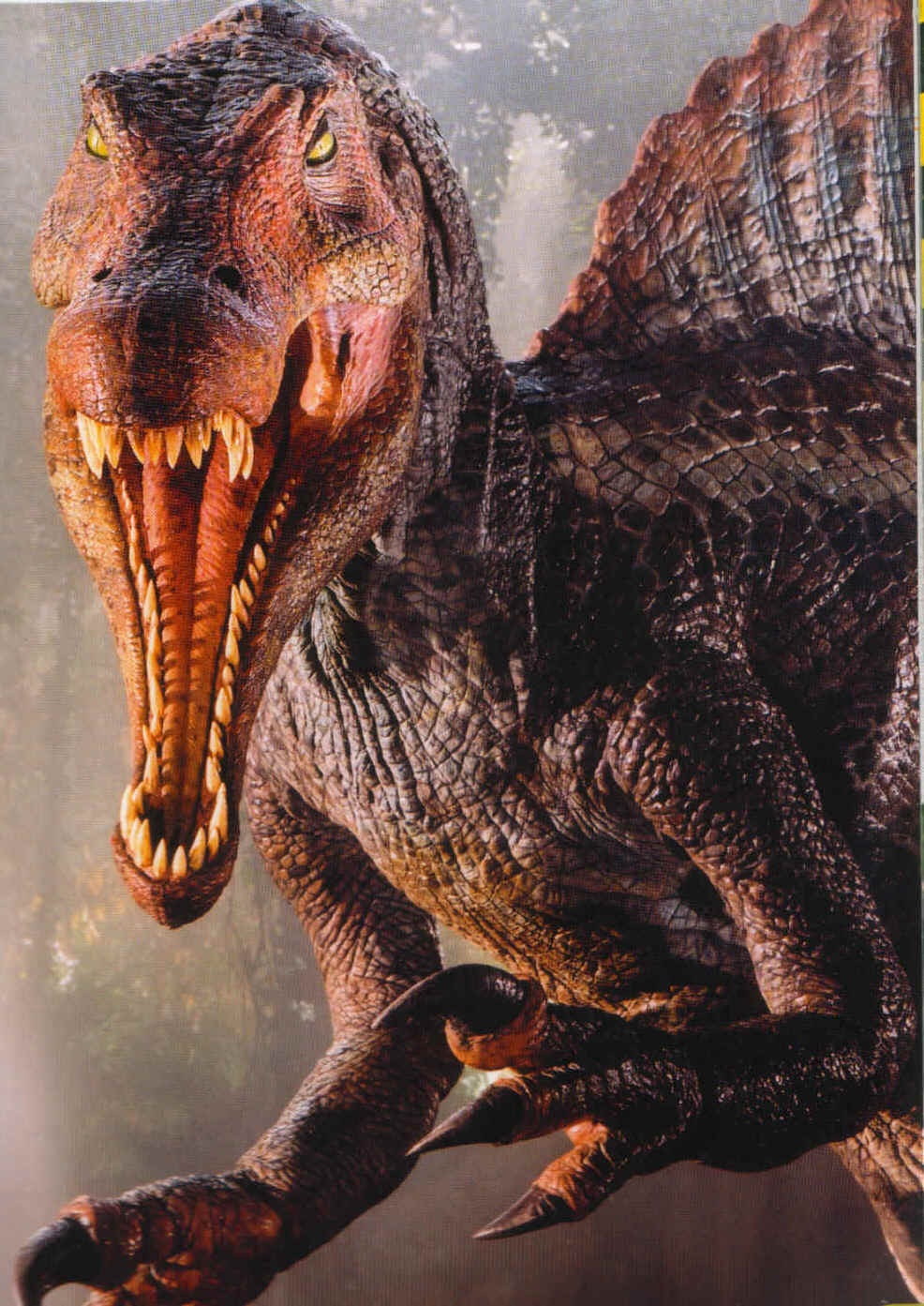 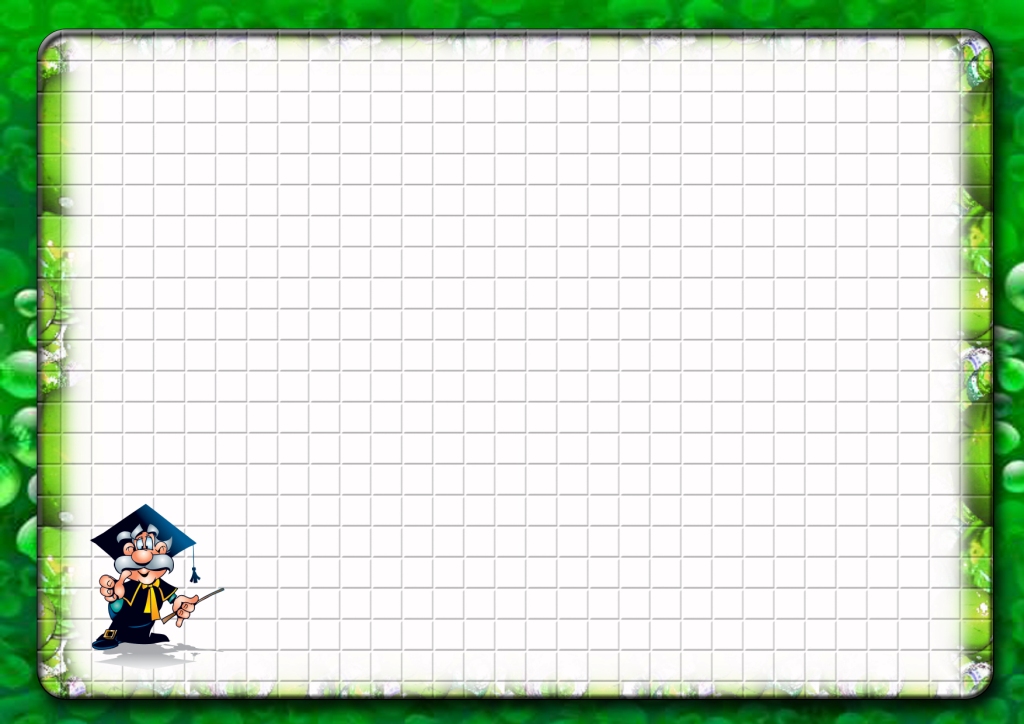 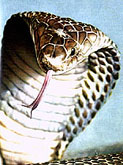 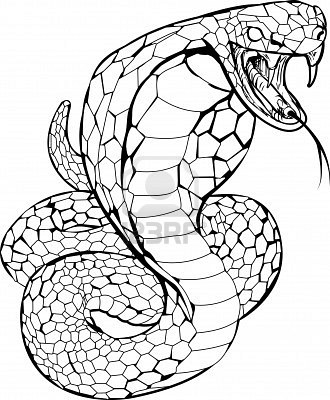 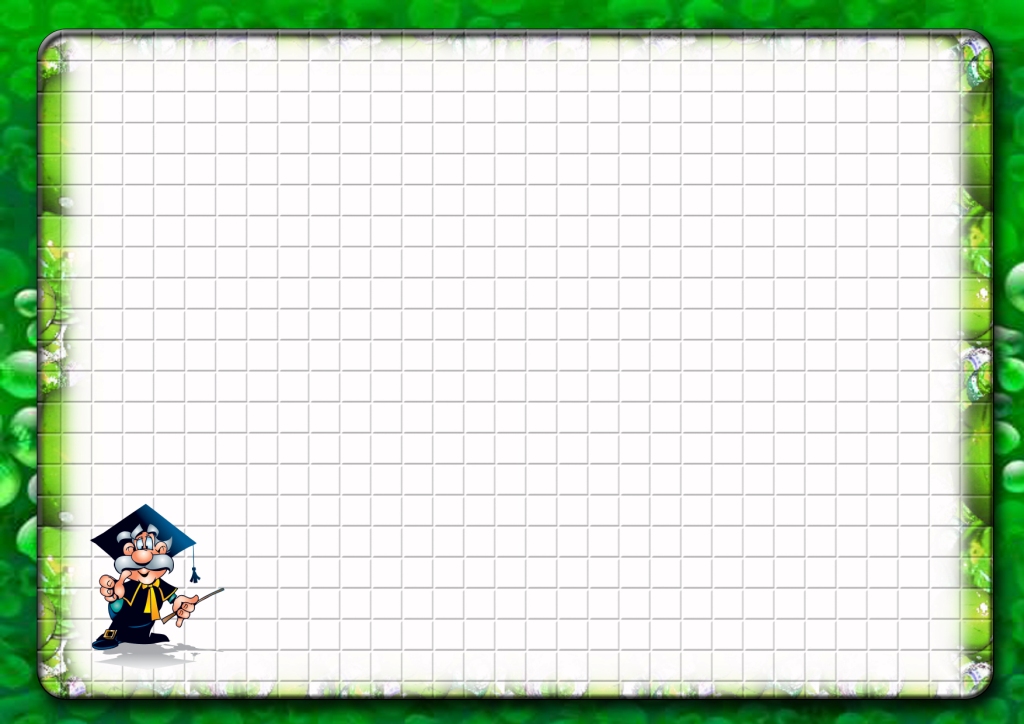 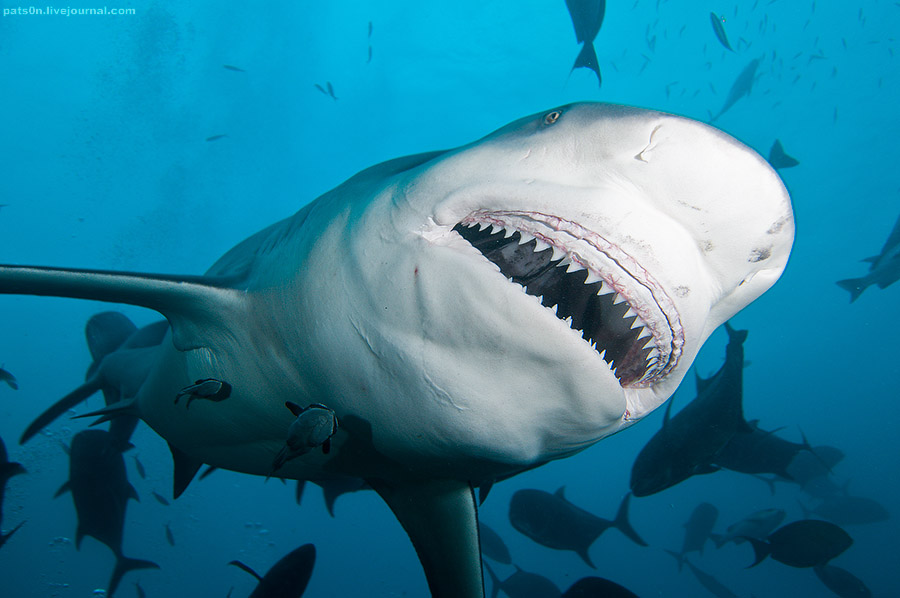 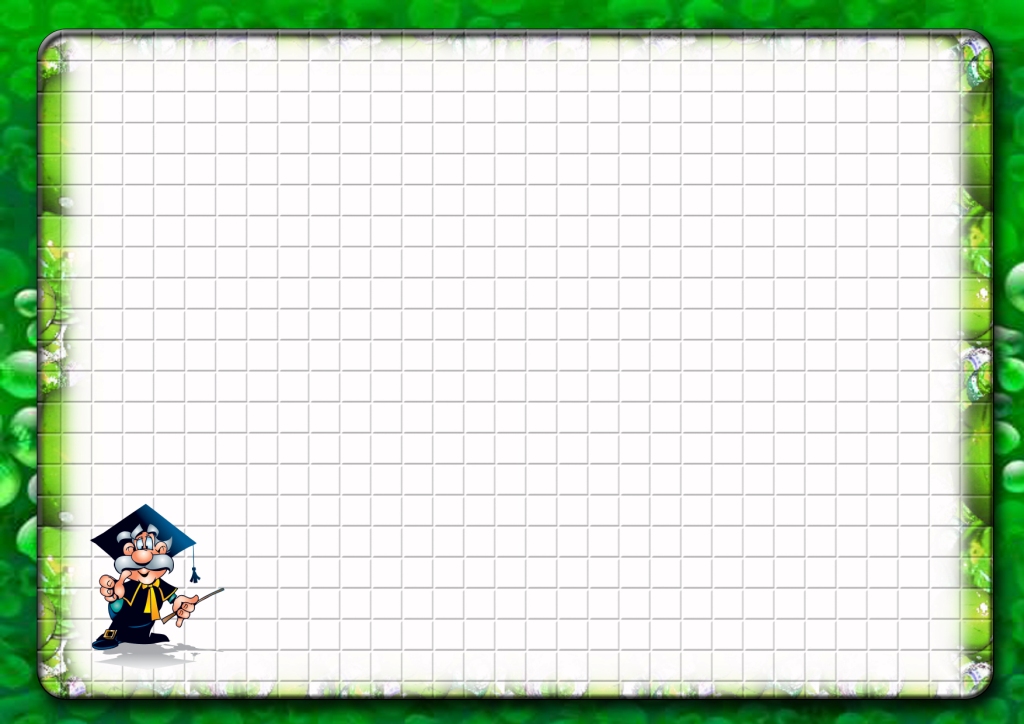 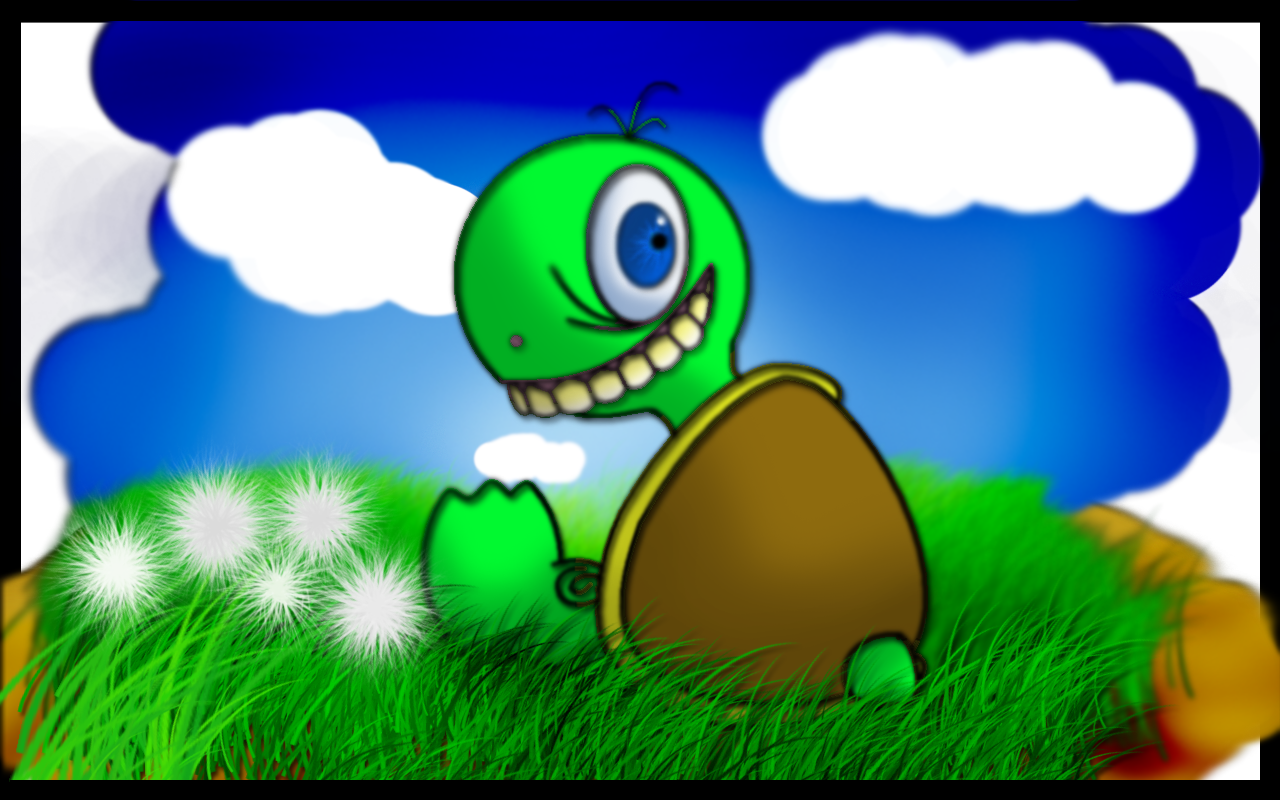 СПАСИБО ЗА ВНИМАНИЕ
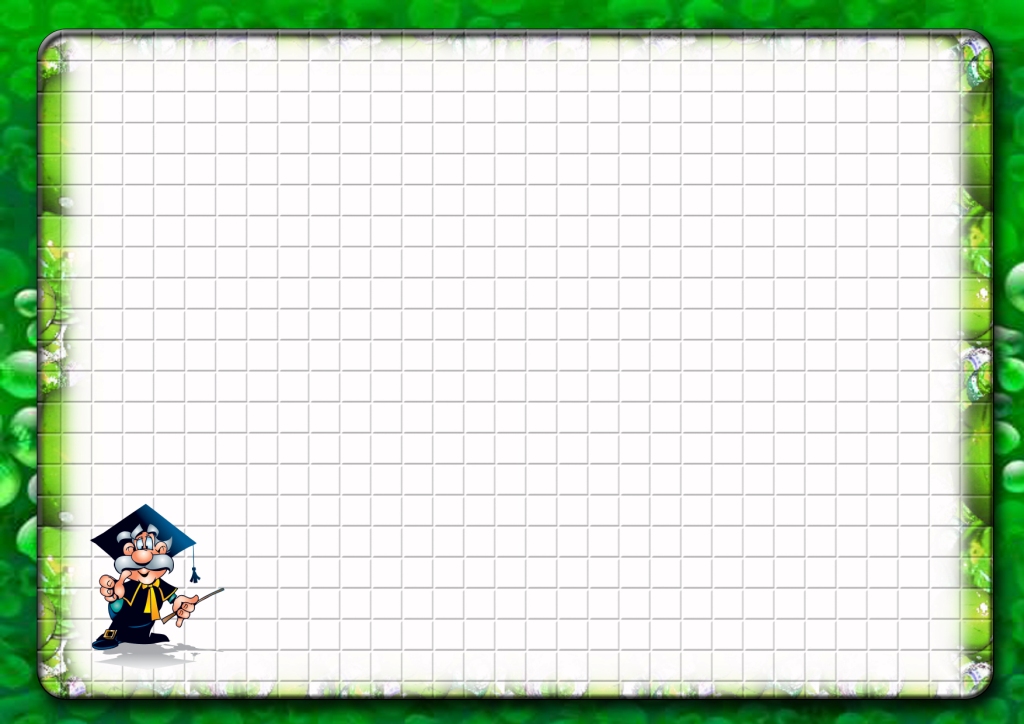 Выставка древних животных
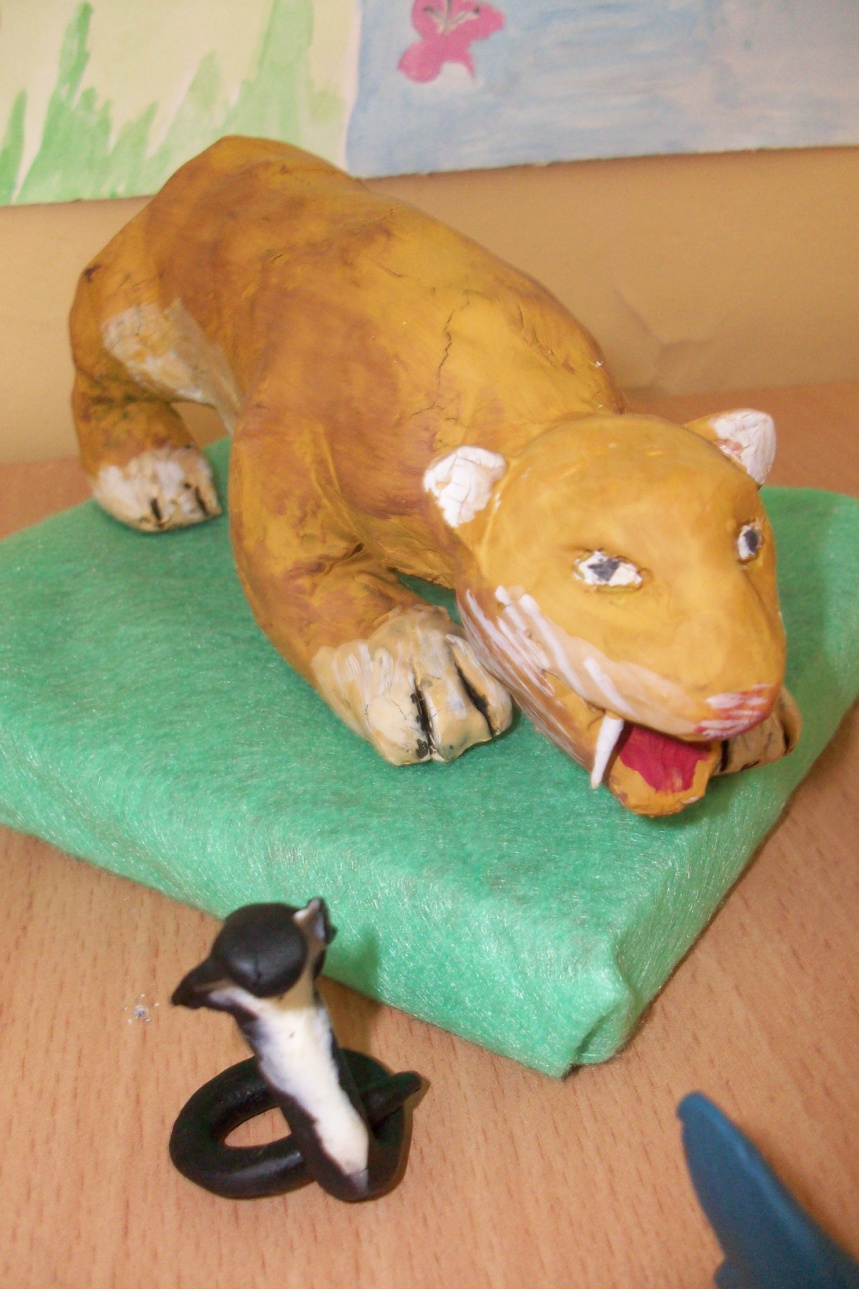 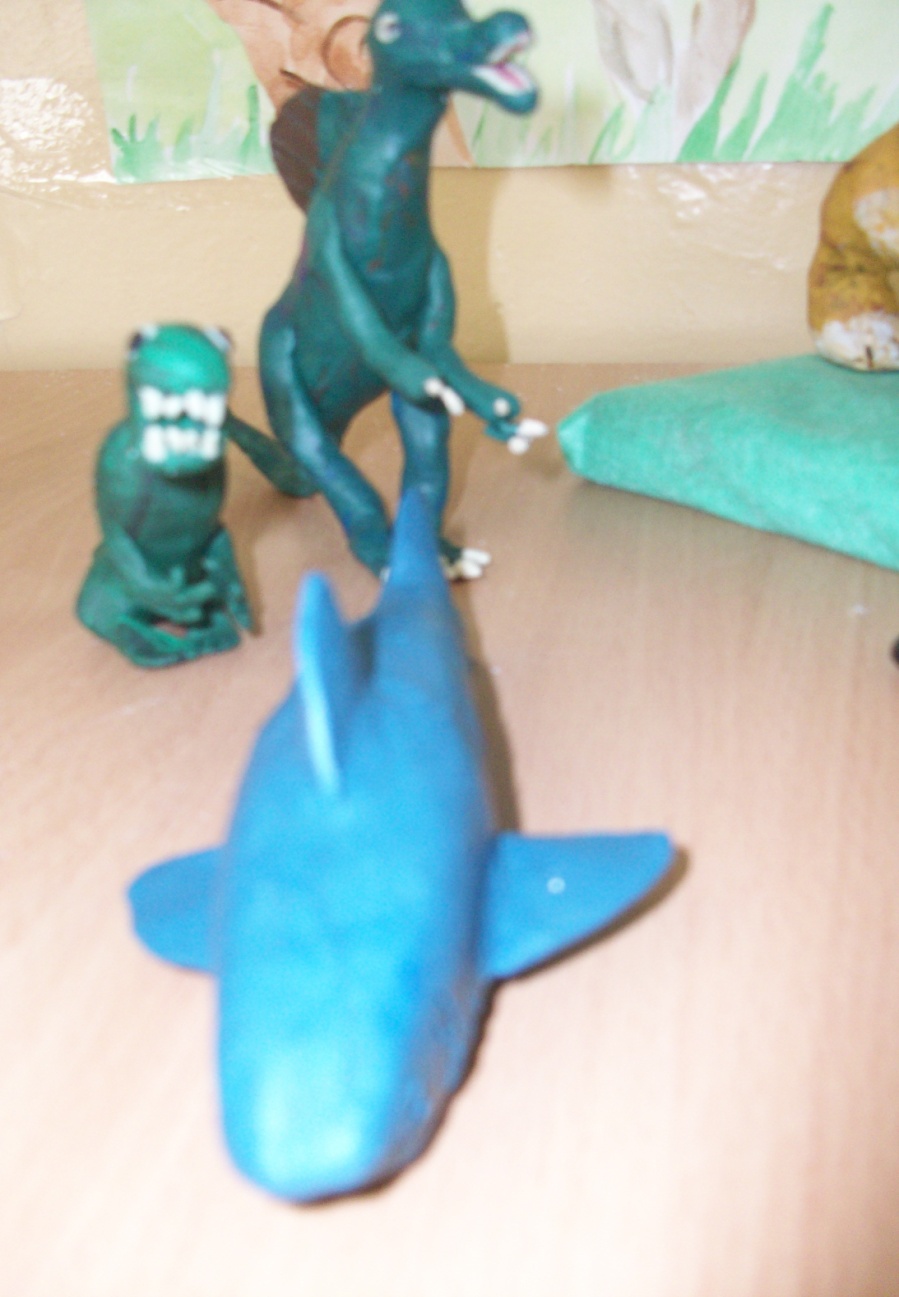 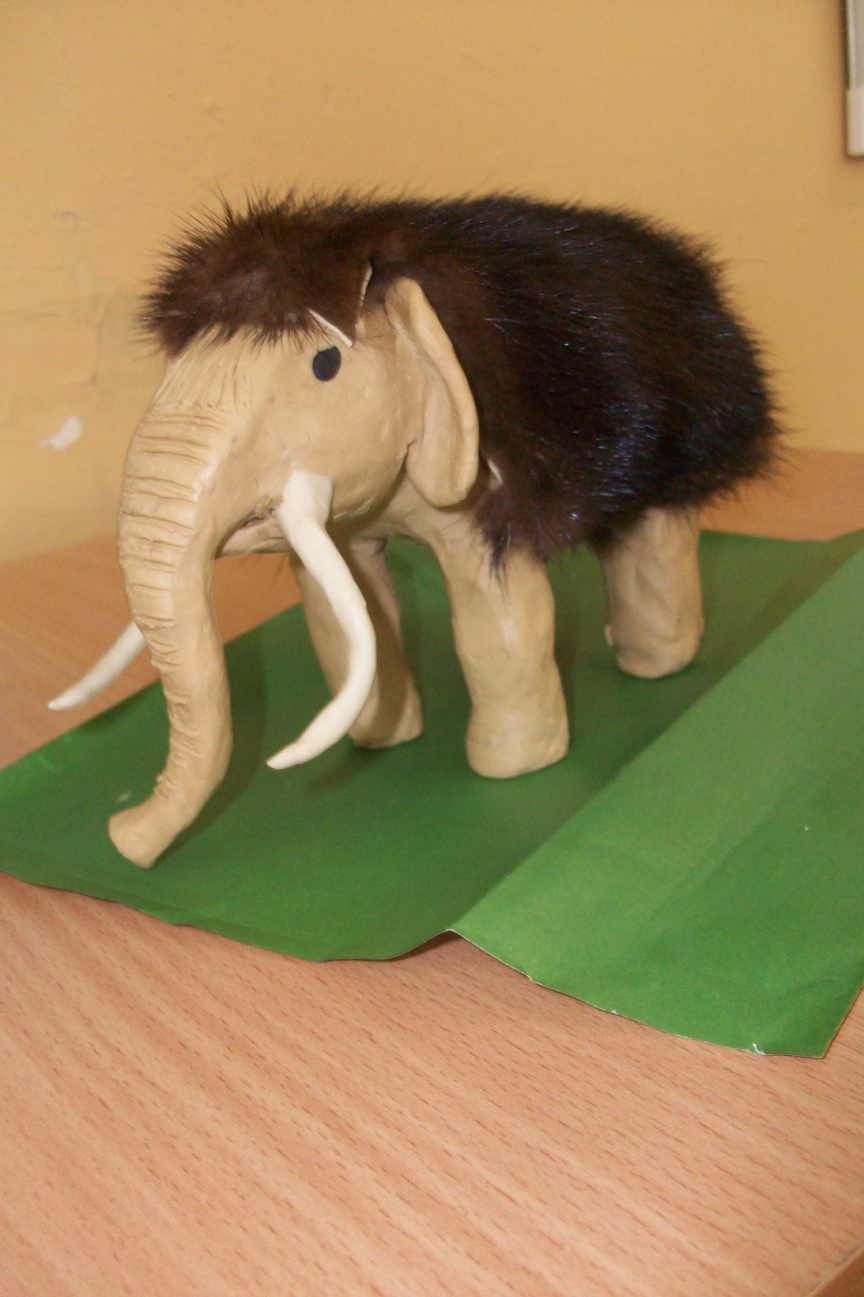 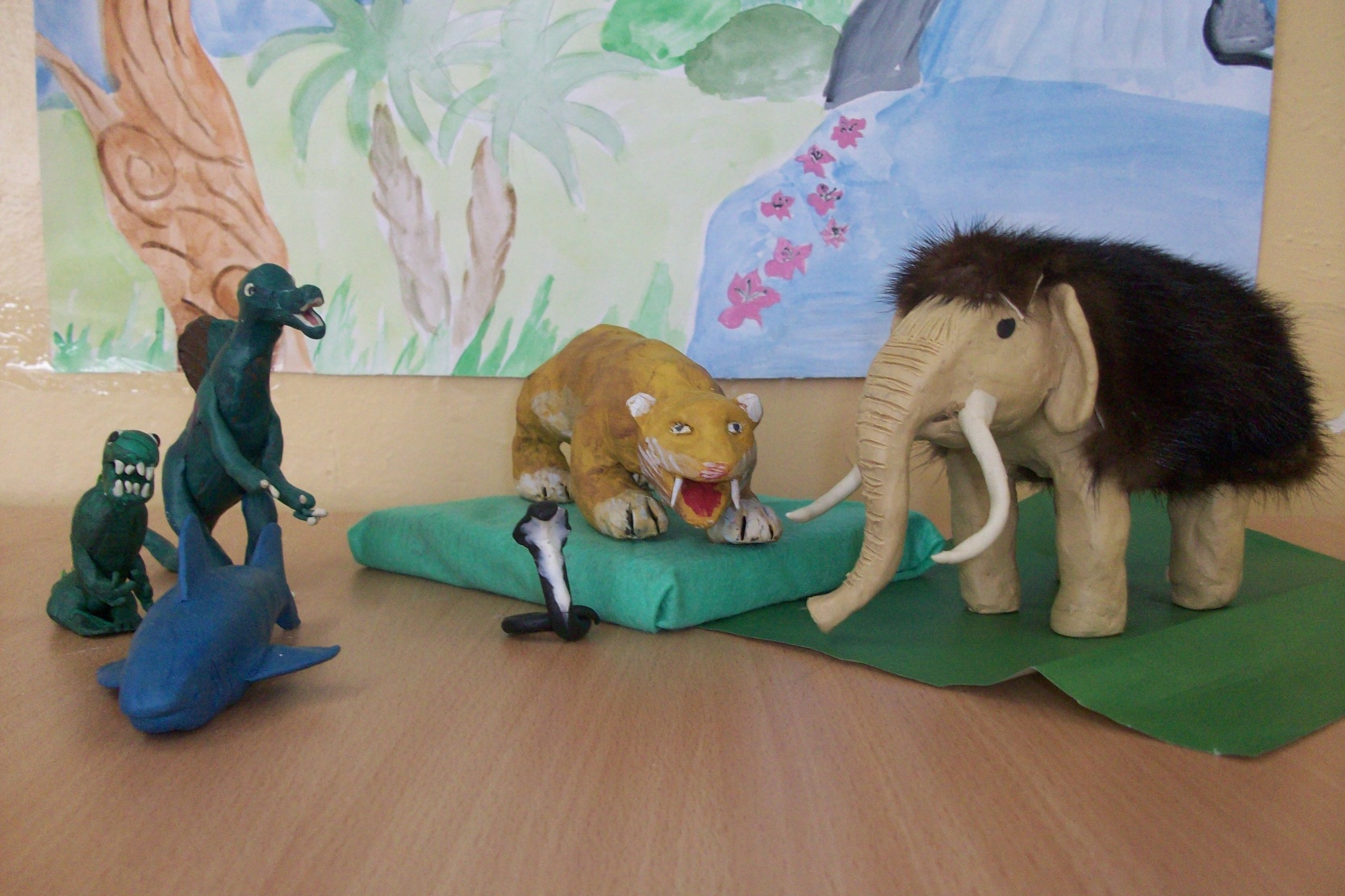